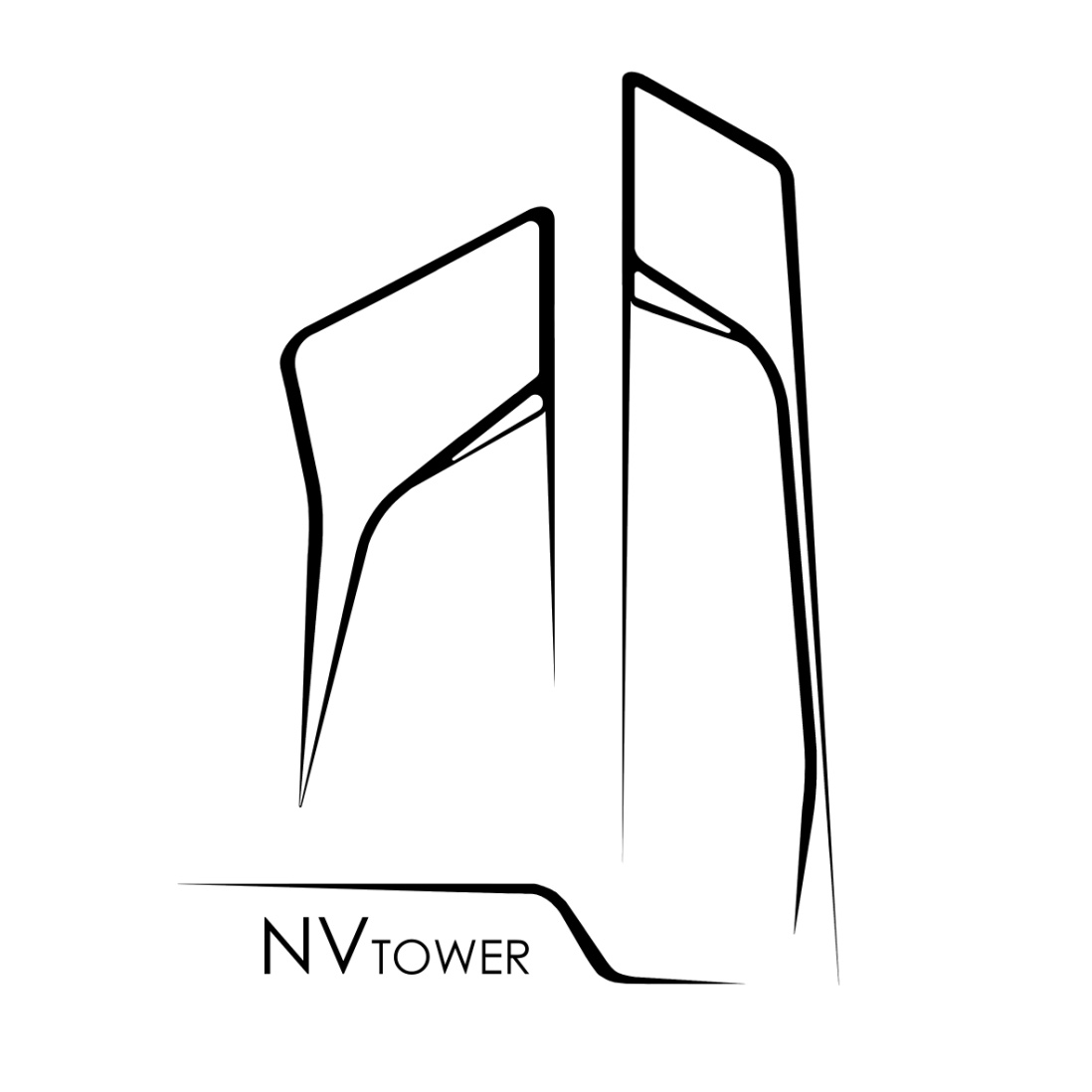 NV Tower 

многофункционалната 
зелена сграда 
от бъдещето
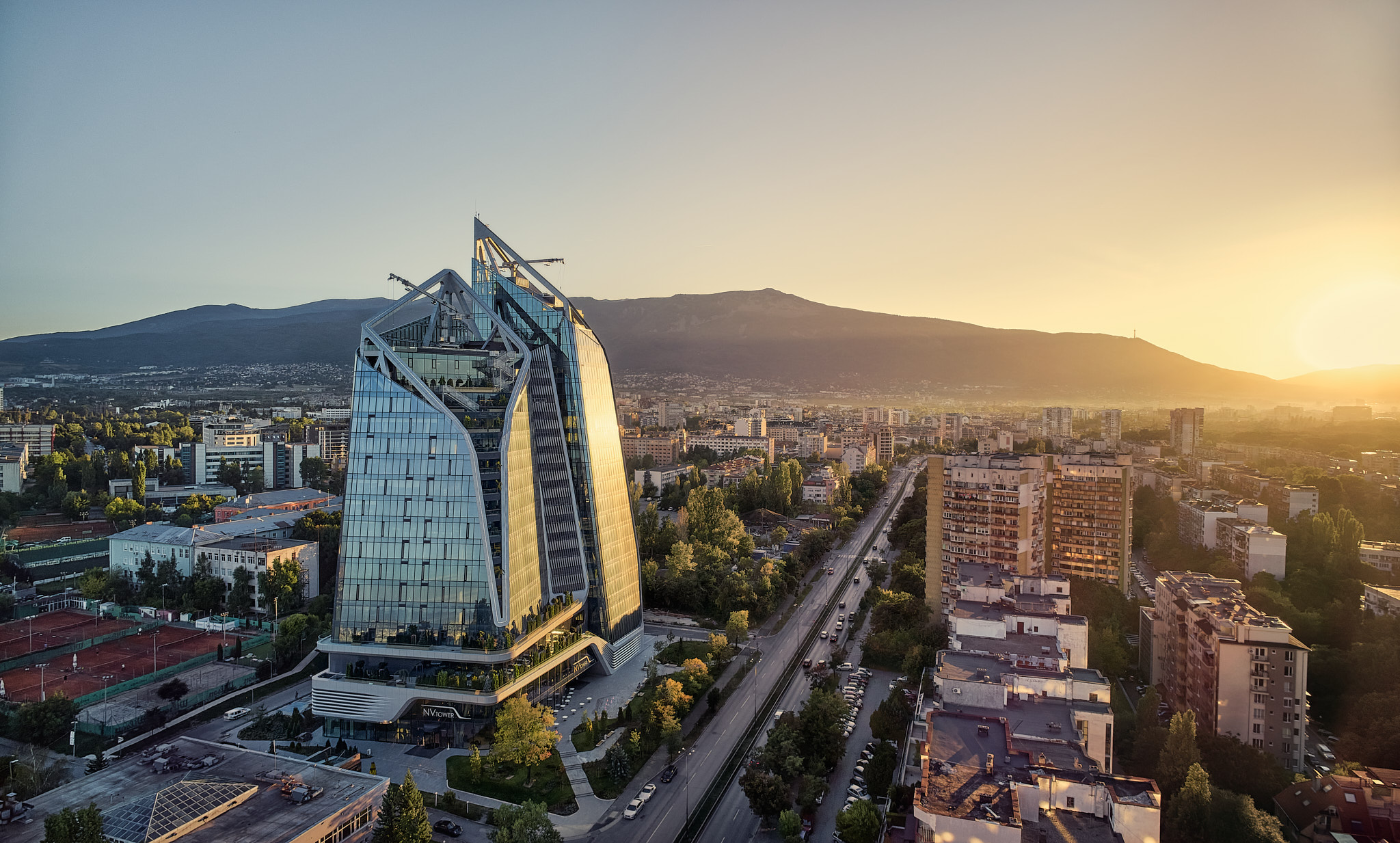 NV TOWER 
следва най-актуалните градоустройствени и архитектурни тенденции: многофункционалност, 
обширни споделени пространства в различни зони на сградата, 
богато озеленени покриви и фасади, 
архитектурен силует, съобразен с контекста на средата.
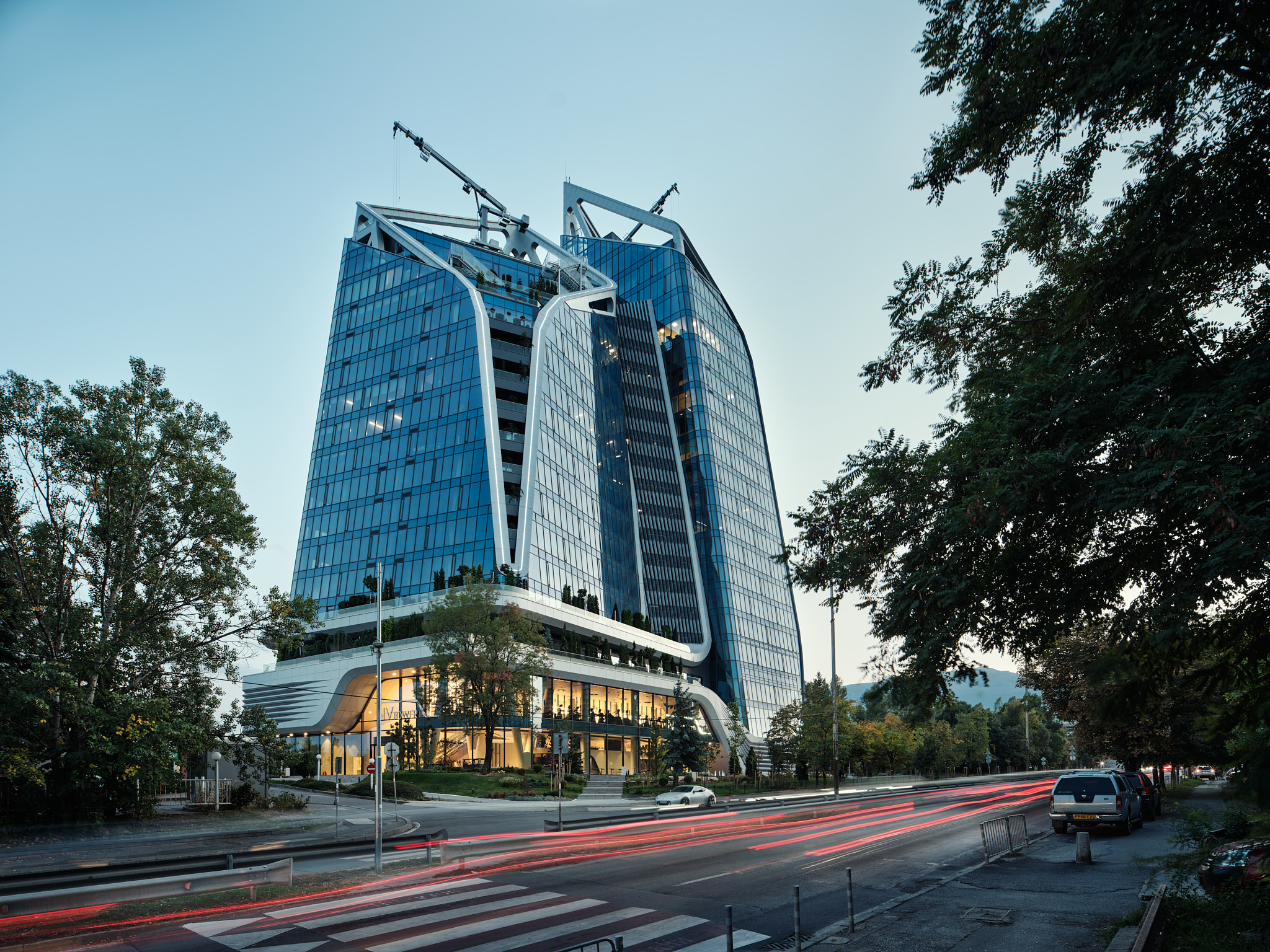 NV TOWER е високо-технологична сграда.

Сградните системи се управляват от интелегентна система за сградна автоматизация. 

За климатизиране на сградата са предвидени енергийно-ефективни VRV системи за всяка зона, които използват отпадналата топлинна енергия.

Вентилационните камери са с ротационни рекуператори за намаляване на енергийните разходи и висока степен на пречистване на въздуха чрез фини филтри клас F7.
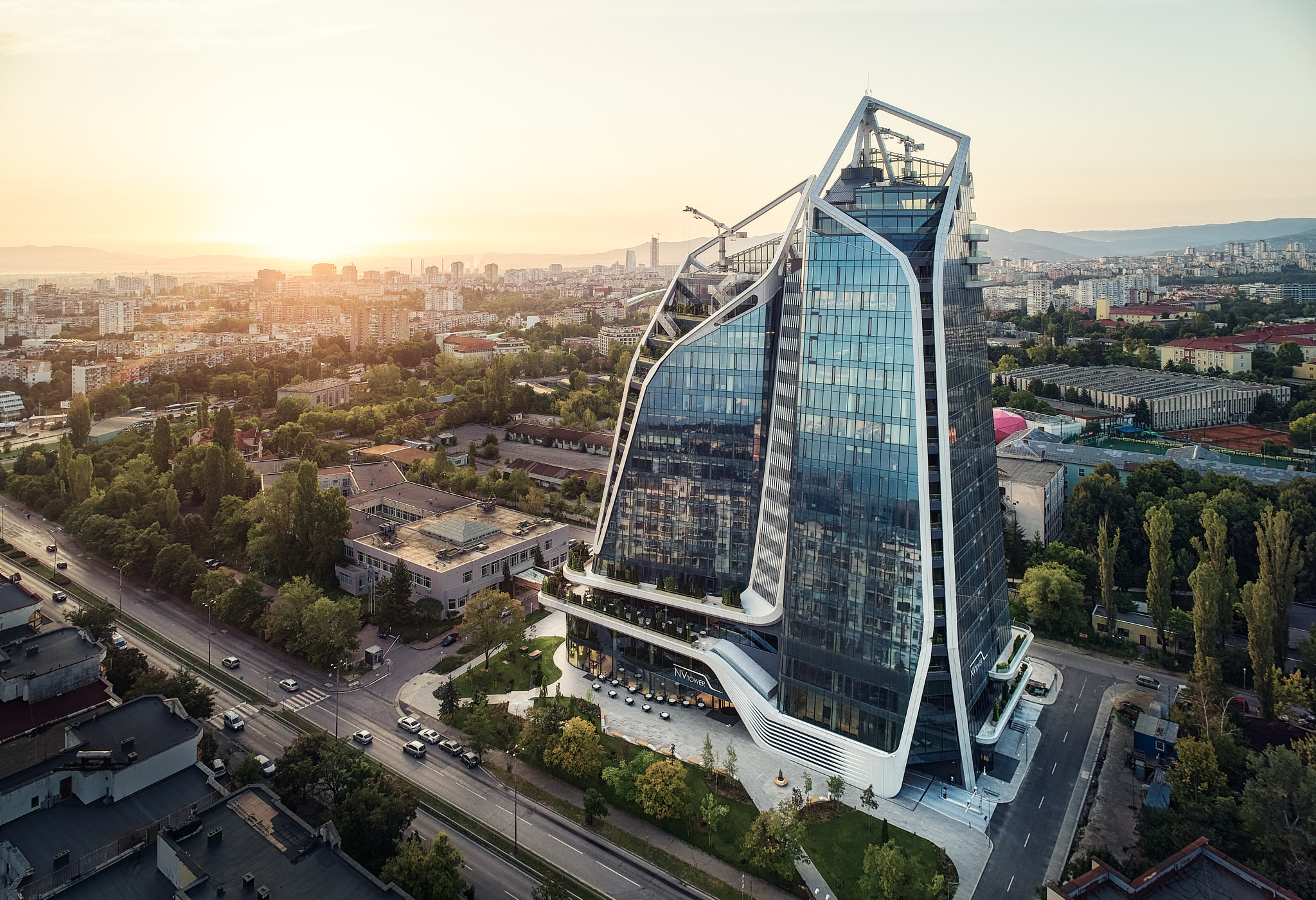 За подобряване здравословната среда се прилагат технологии за стерилизация на въздуха чрез UVC лампи Ozone Free, монтирани във вентилационните системи, както и безконтактни технологии в обществените зони.

Система от 14 асансьора с destination control функция, разпределени в няколко групи, обезпечава вертикална комуникация в сградата.
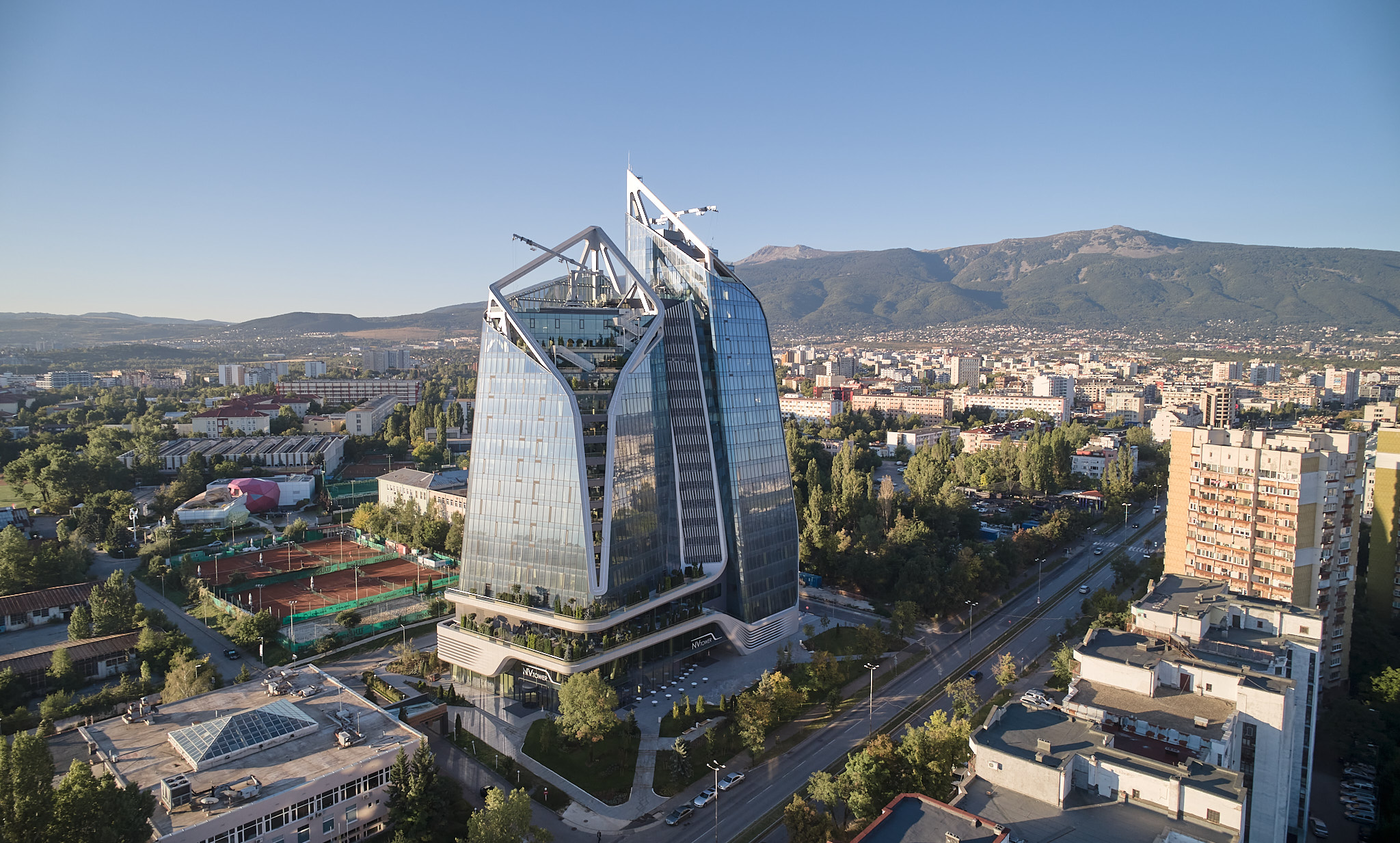 NV TOWER е първият пример за сграда - вертикален парк в България. 

Богатото естествено озеленяване по фасадите  включва повече от 200 вечно зелени и широколистни дървета, и над 1 000 други растения.
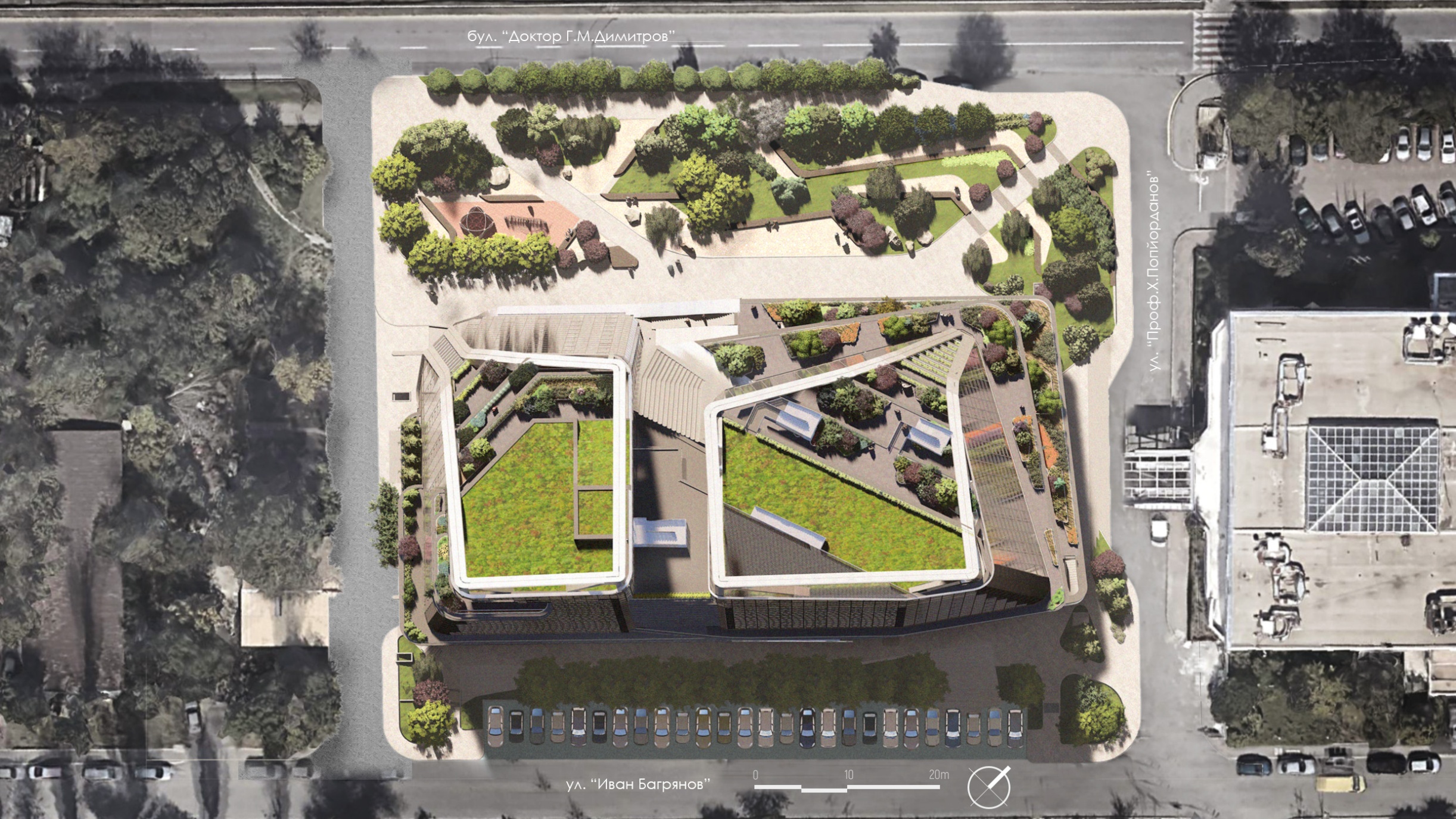 Естествената зеленина по покривите и фасадите пречиства замърсеният градски въздух, 
намалява праховите частици,
подобрява микроклимата,  
създава променящ се през различните сезони
облик на сградата,
намалява стреса и напрежението на служителите.
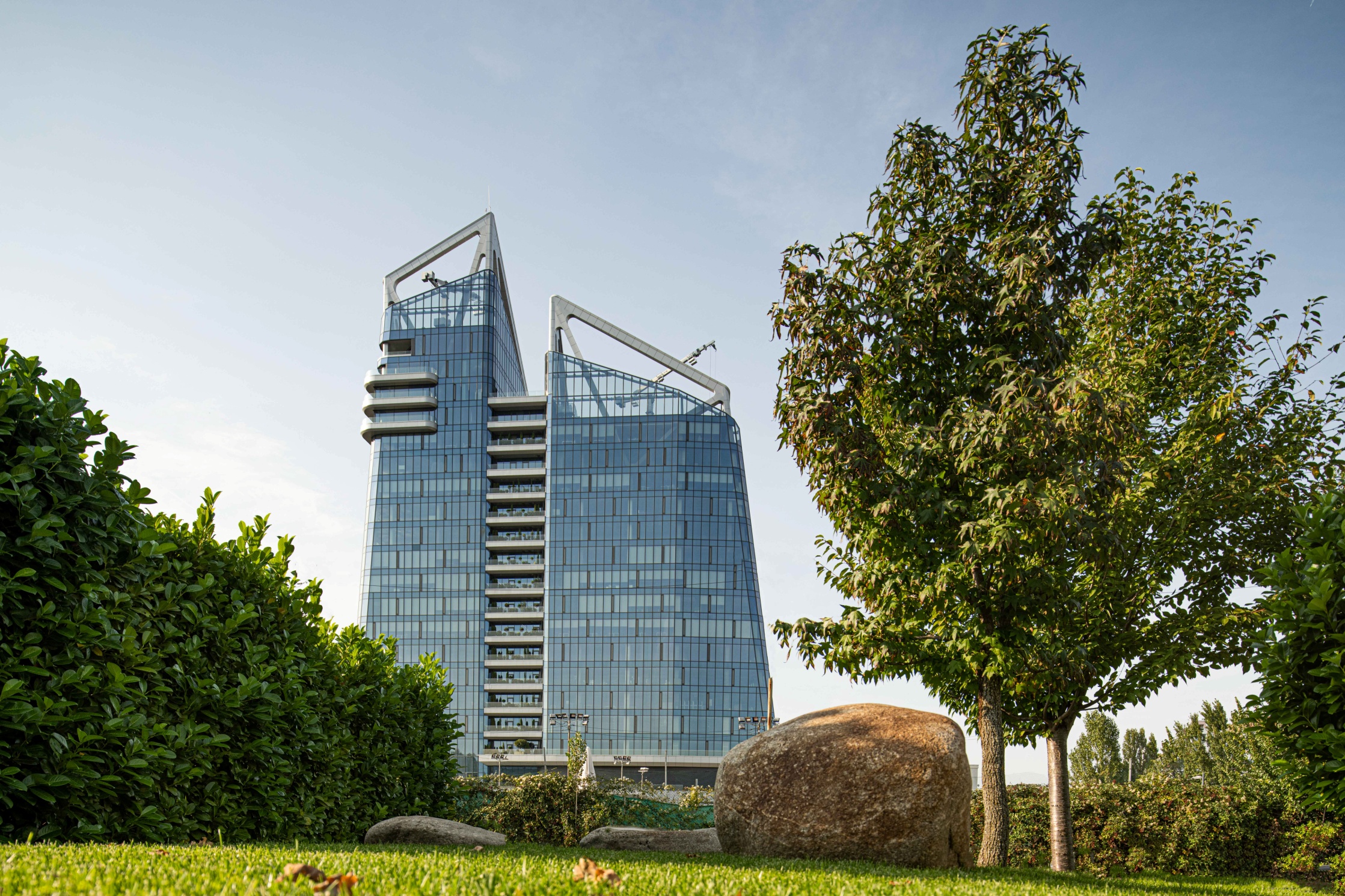 Сградата разполага с удобства за велосипедисти и паркоместа със зарядни станции за електромобили. 

Част от зелената концепция е и системата за събиране на дъждовната вода и повторното й използване за напояване на зелените площи.
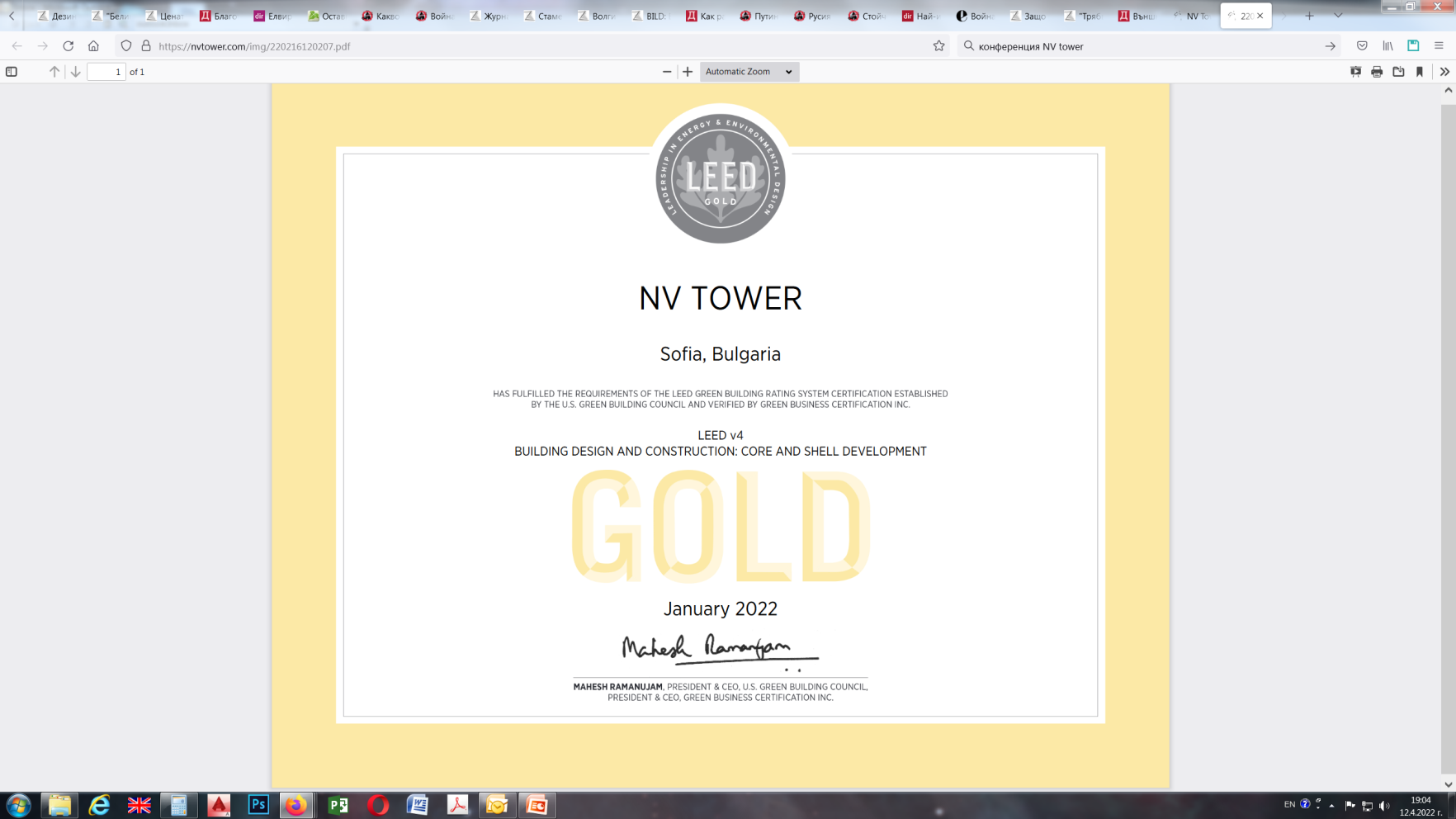 NV TOWER е сертифицирана по най-широко разпространената и международно призната система за оценка на зелени и устойчиви проекти LEED или Leadership in Energy and Environmental с ниво Gold.
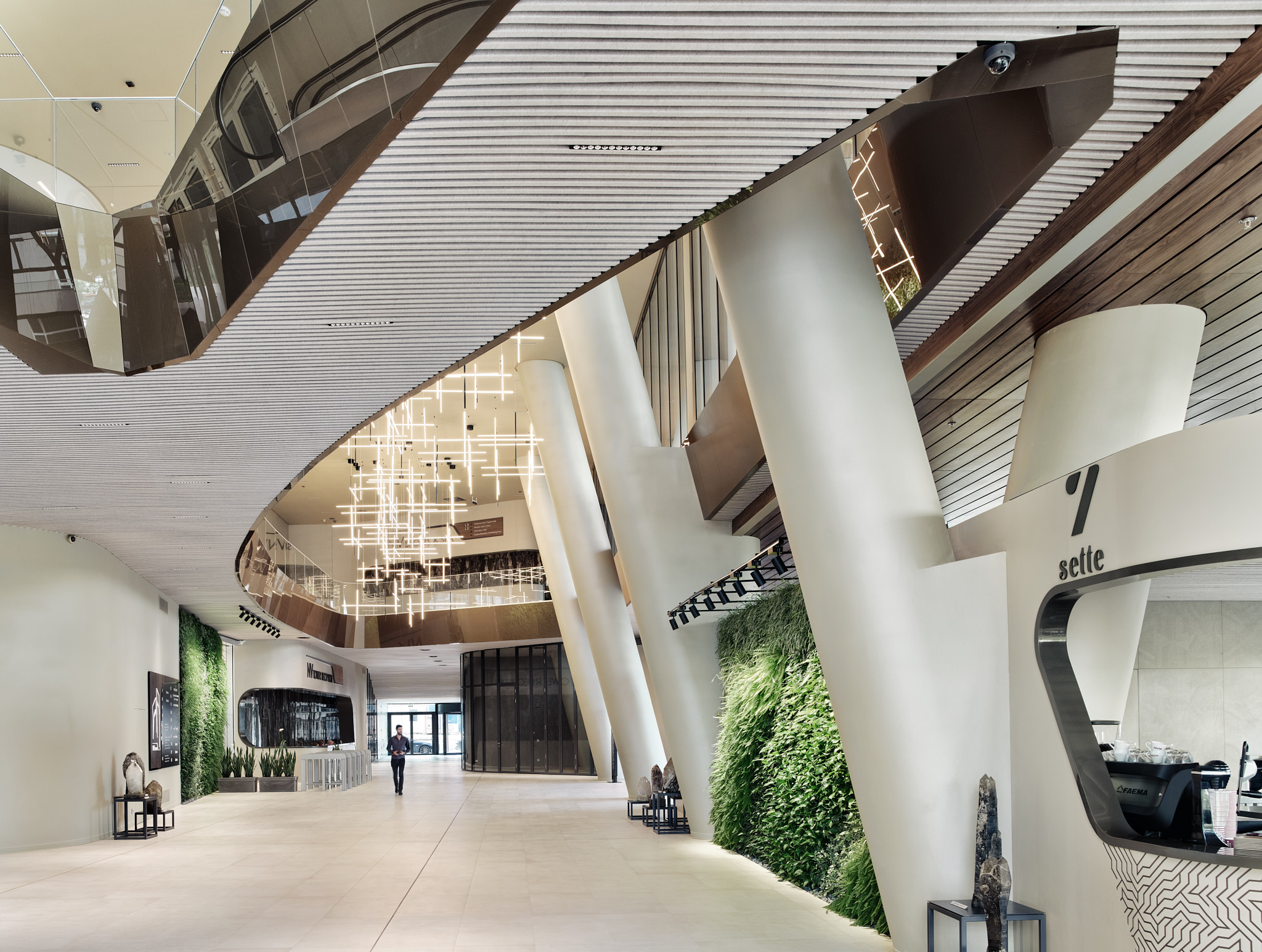 Различните функции:
офиси, жилища, търговски обекти - ресторант, кафене, медицински център, аптека, банков офис, уелнес и спортен център, конферентен блок, 
оживяват сградата и я превръщат в притегателен център за района.
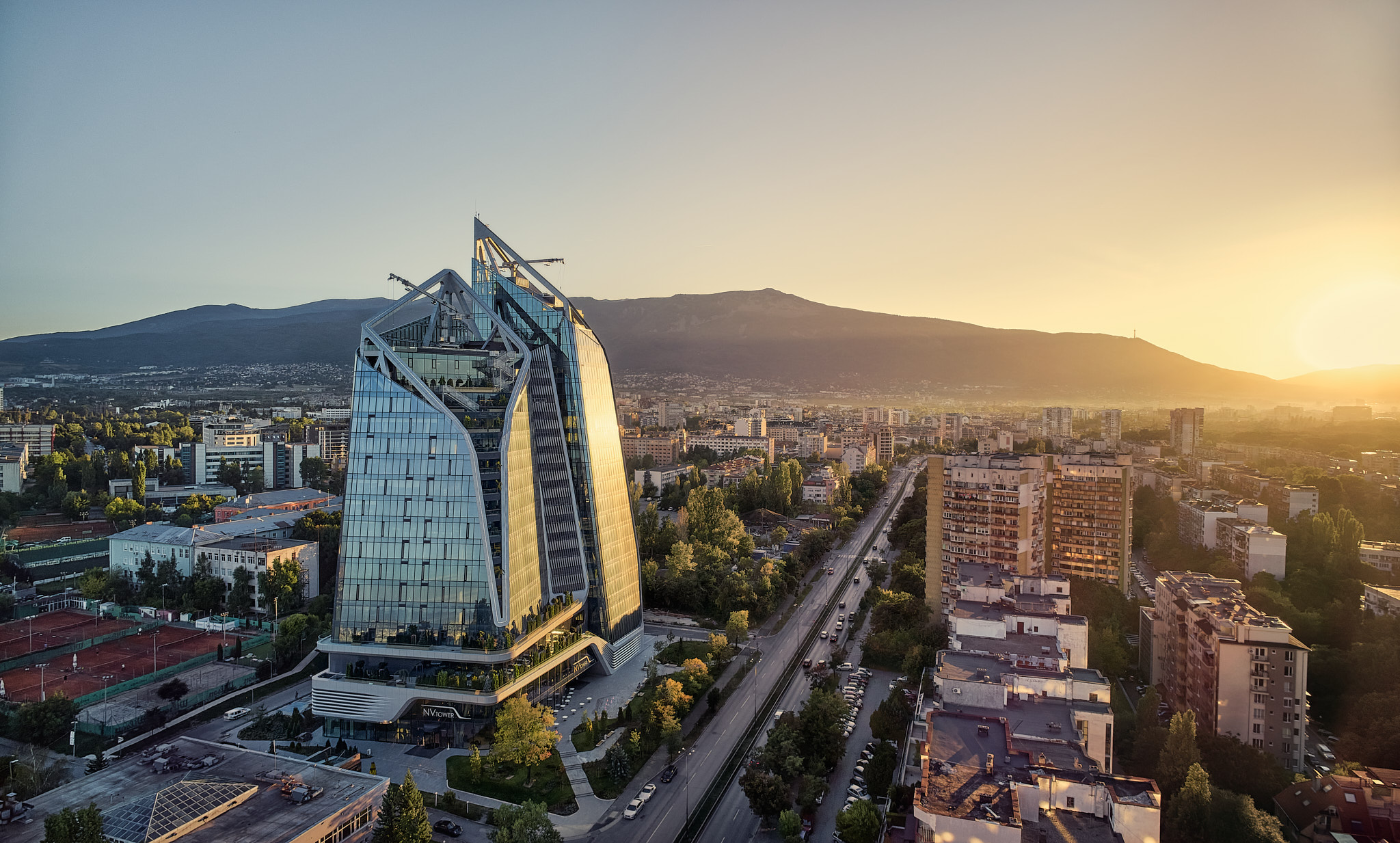 NV Tower 
Поставя нови стандарти за комфорт, функционалност и устойчивост в градската среда